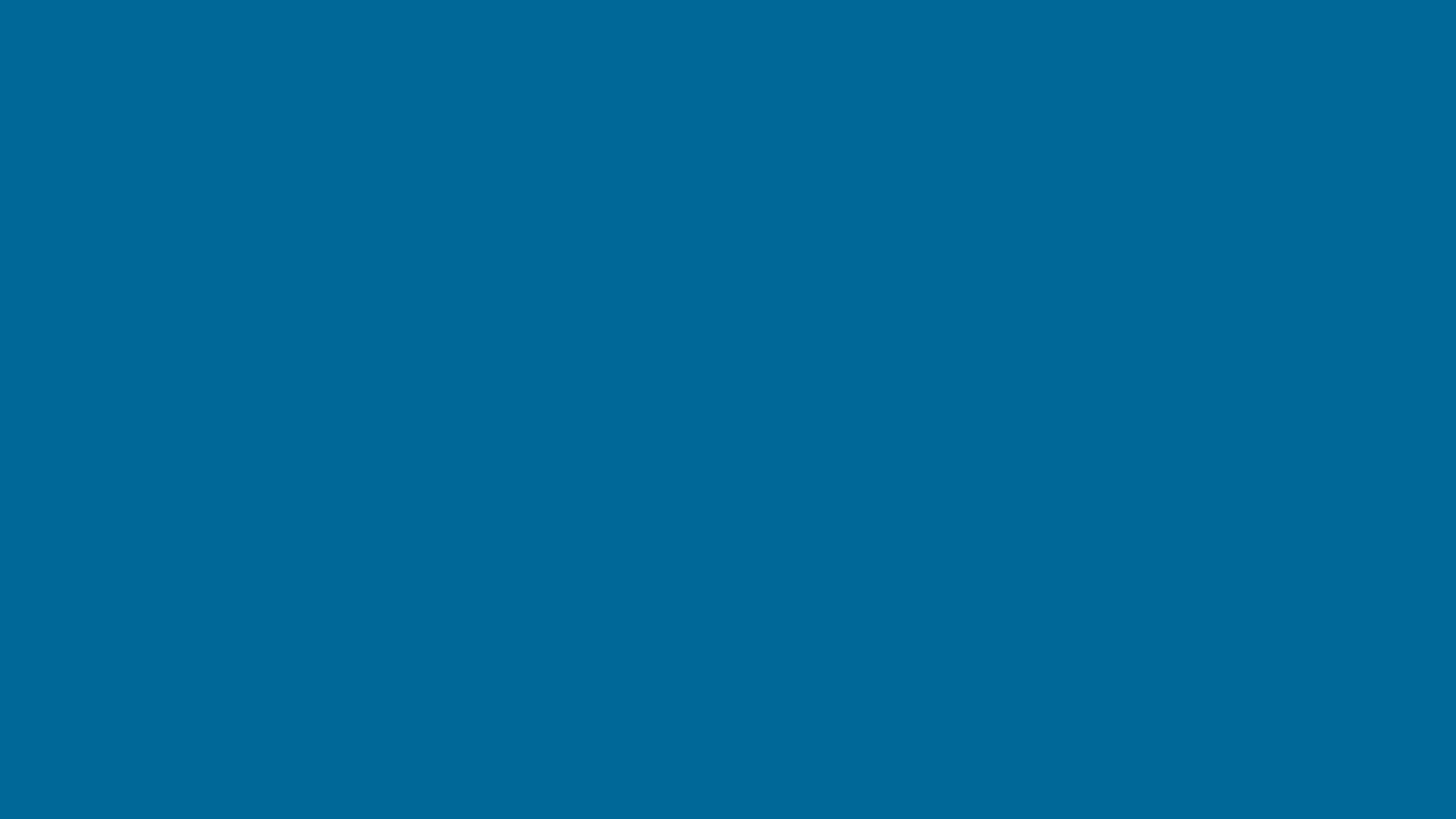 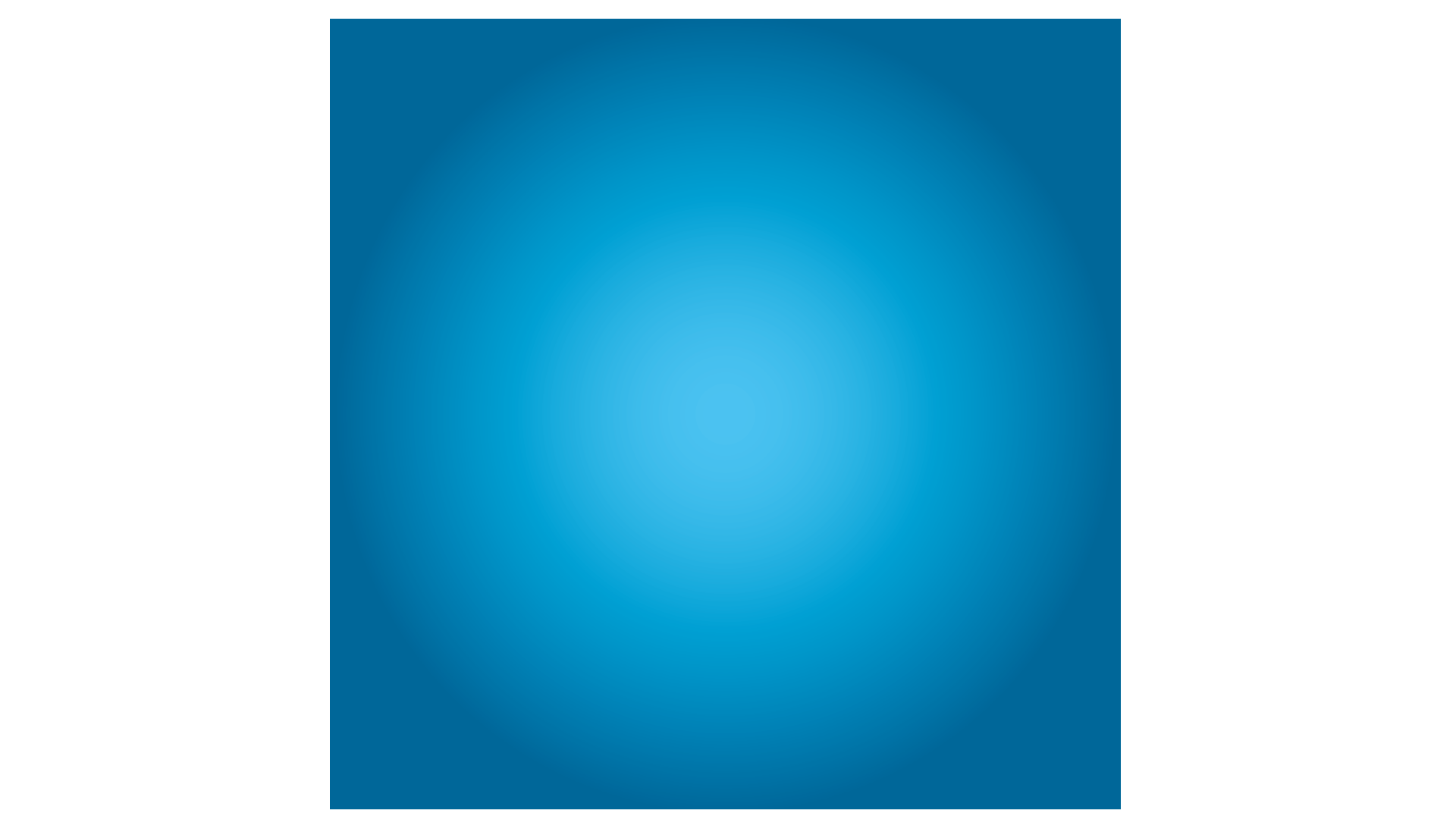 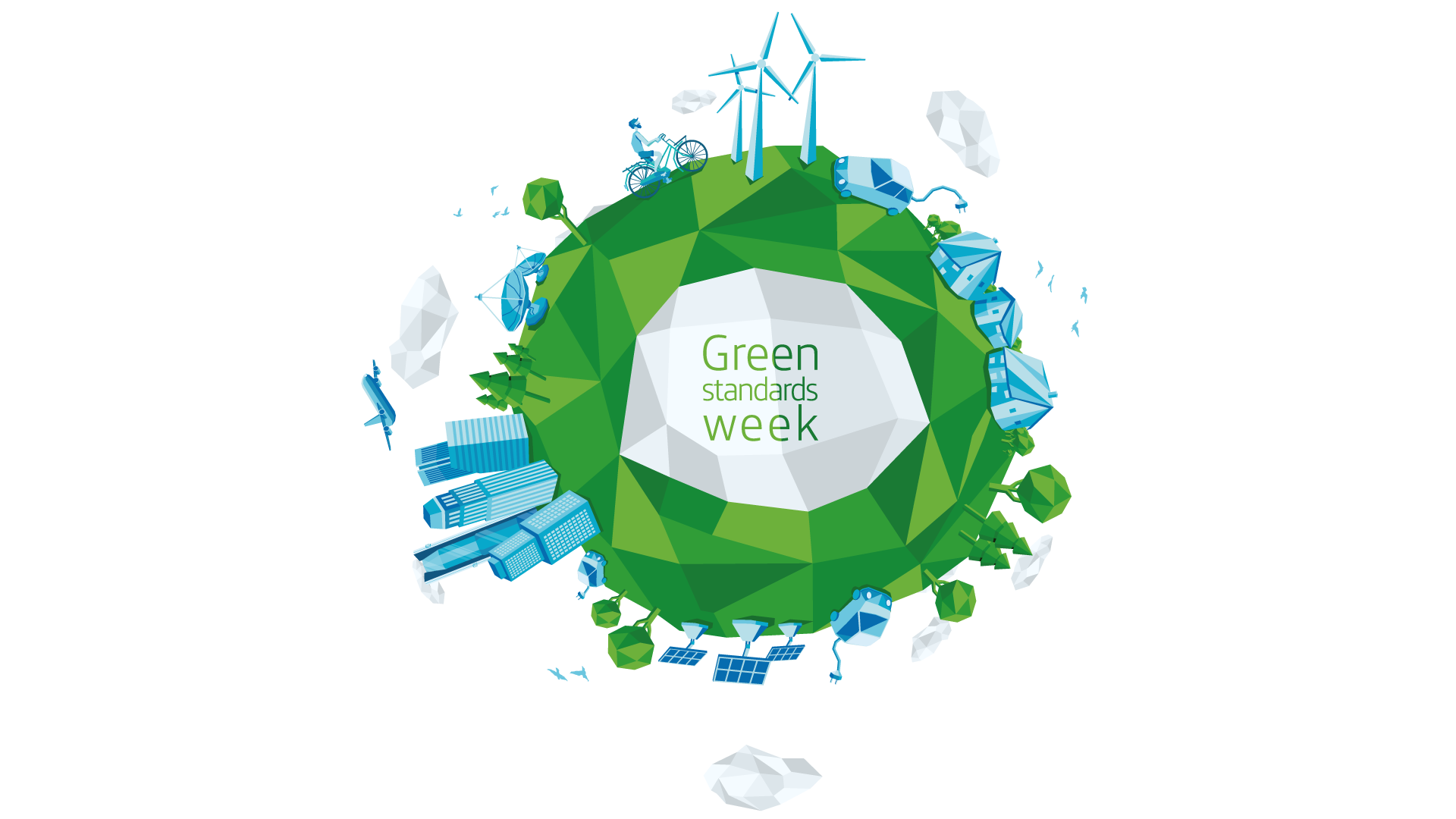 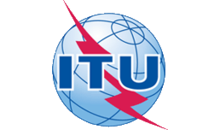 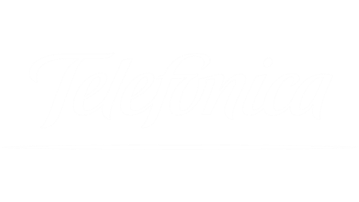 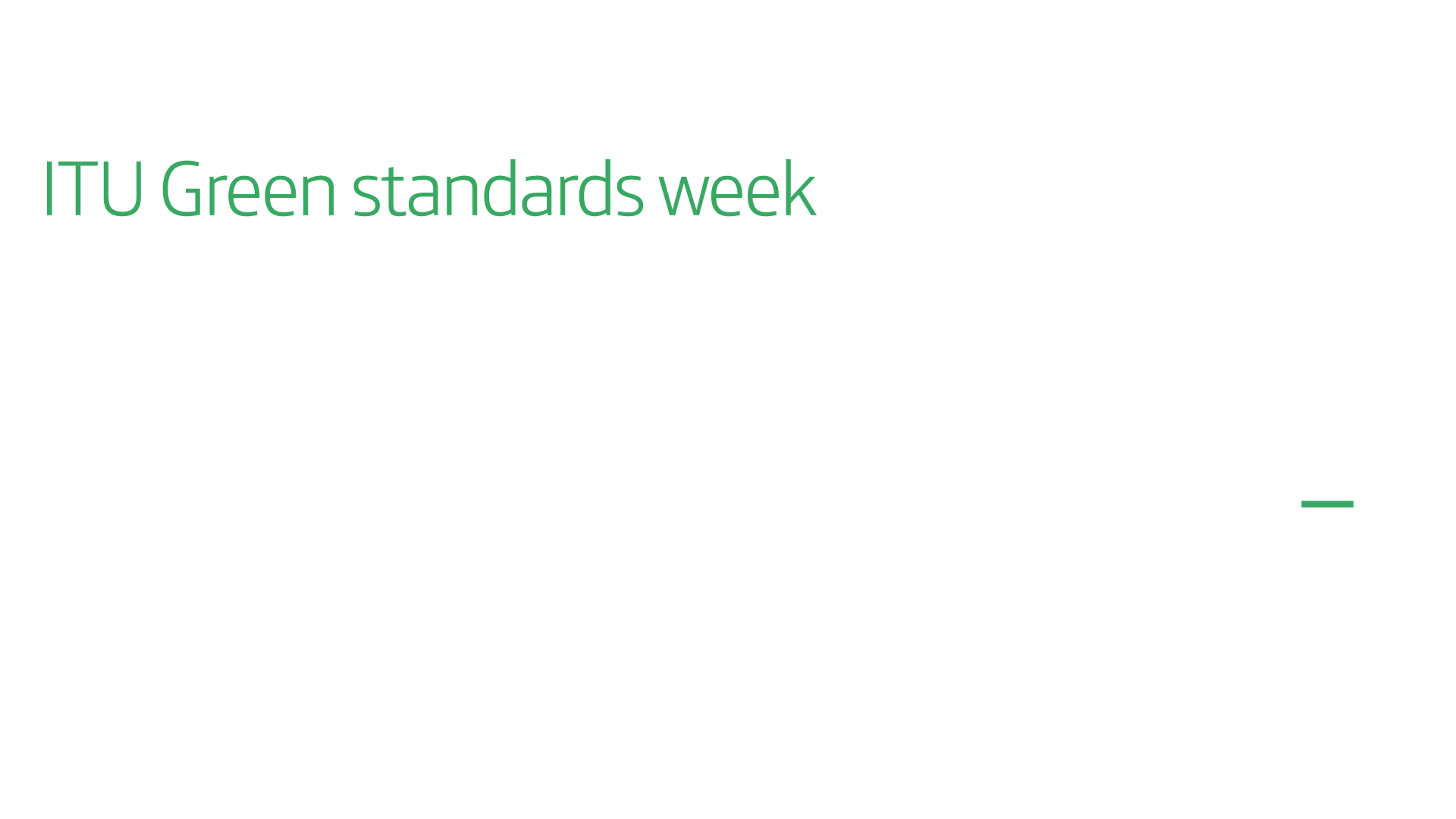 Marine Surveillance System LoVe Project
Guillen Lopez
Inge Vintermyr
Presentation overview
LoVe Description
System Overview
Subsea Distribution Unit (SDU)
Umbilical cross section
Project aims
Sensors
LoVe project
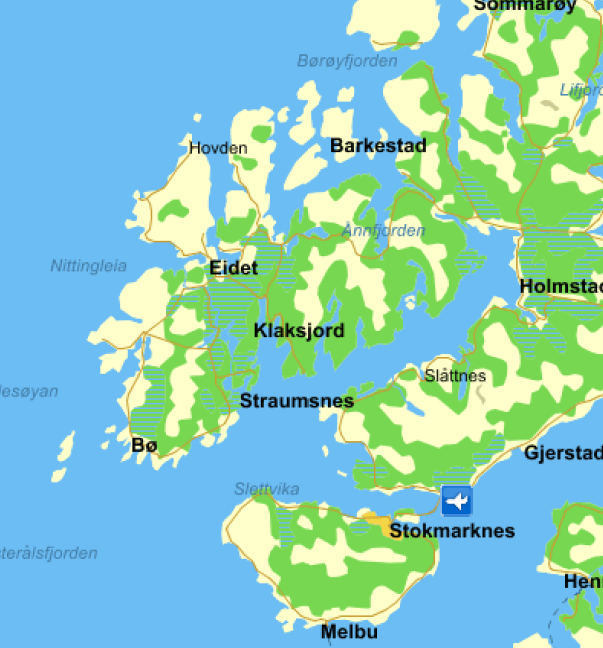 Ocean Observatory (a lander) on the seabed in Hola
Approx. 16 km off the coast of Hovden, Vesterålen
Umbilical length: 21 + 0,5km
Water depth at the area for the infrastructure: 250-280
Lofoten – Vesteralen (LoVe) region in northern Norway
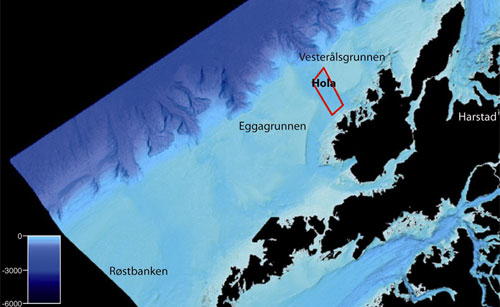 LoVe project - System overview
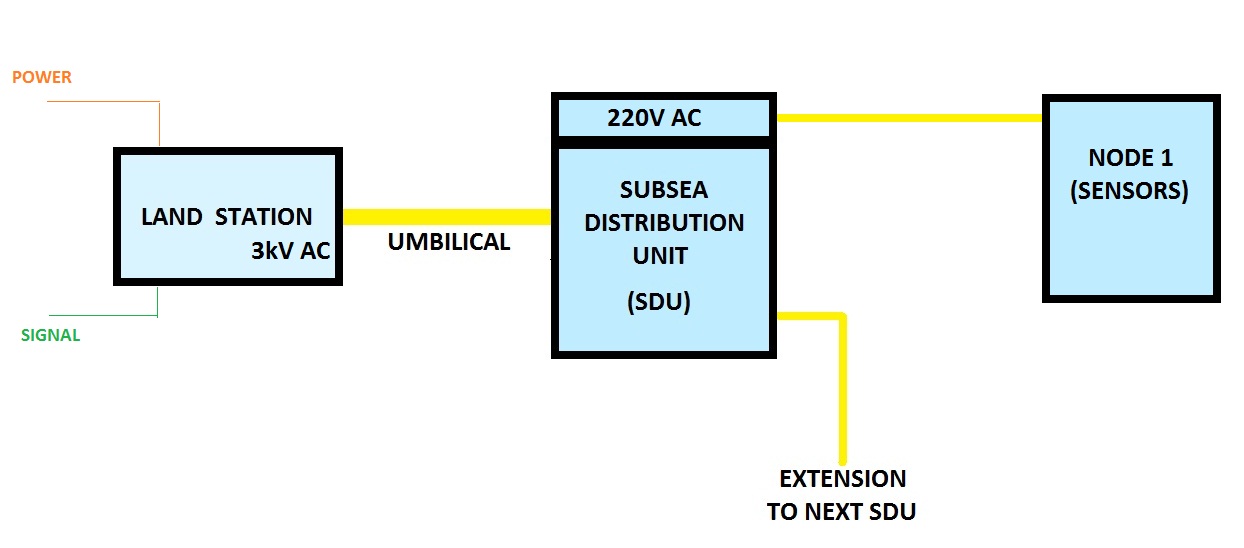 LoVe project  - Subsea Distribution Unit (SDU)
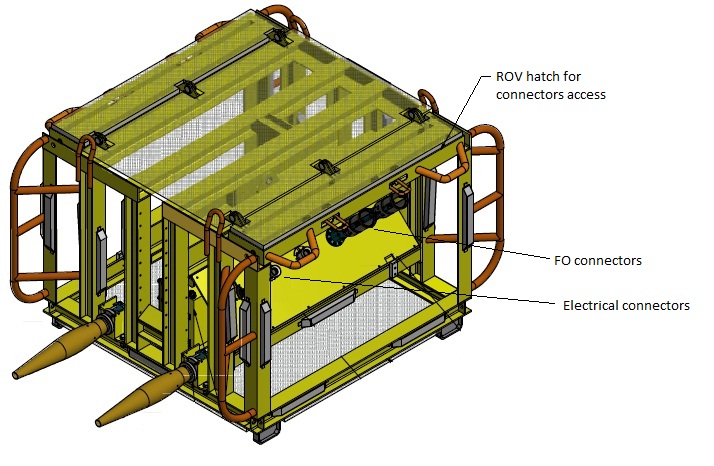 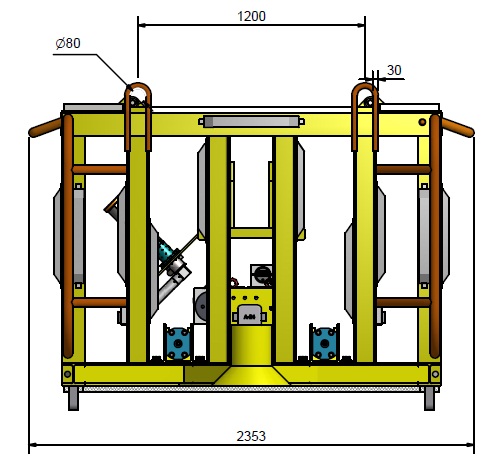 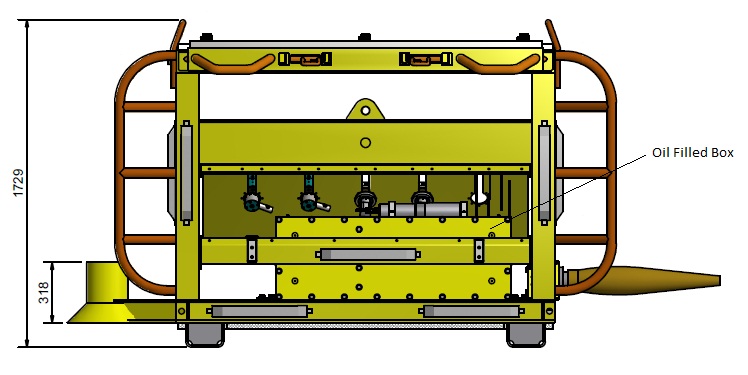 Subsea Distribution Unit (SDU)
SeaCon Connectors
Electrical Connectors
Transformer
LoVe project  - Subsea Distribution Unit (SDU)
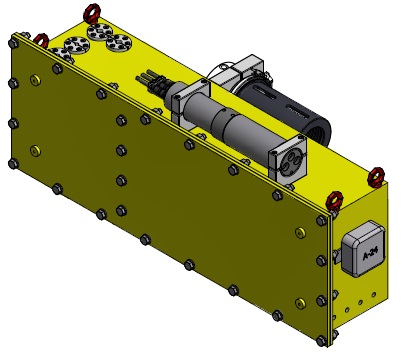 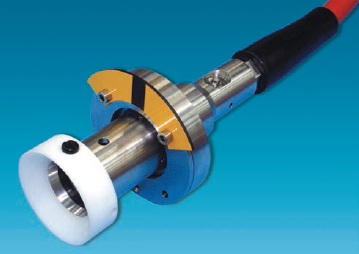 Oil Filled Box (OFB) inside the Subsea Distribution Unit (SDU)
Umbilical Termination
Pressure Compensated
Transformer inside 3kV / 220V
Electrical Connector
1 kV
Wet-mateable
LoVe project  - Subsea Distribution Unit (SDU)
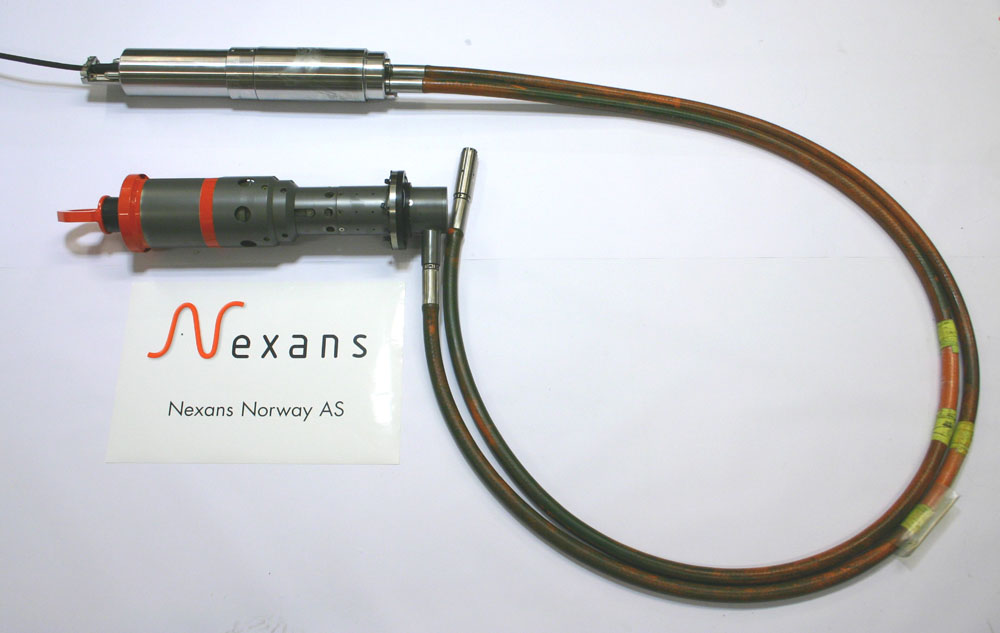 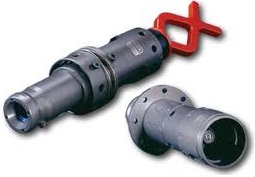 FO Connector
8 fibers
Wet-mateable
Fiber Optic Termination Unit (FOTU)
16 fiber termination
LoVe Umbilical - Cross Section
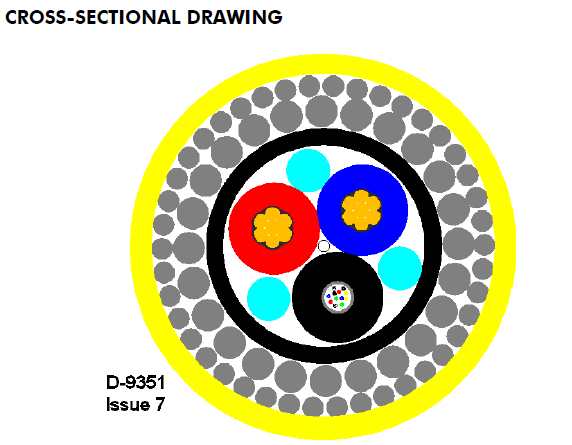 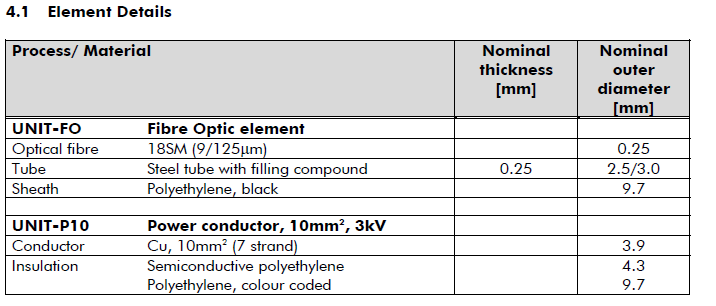 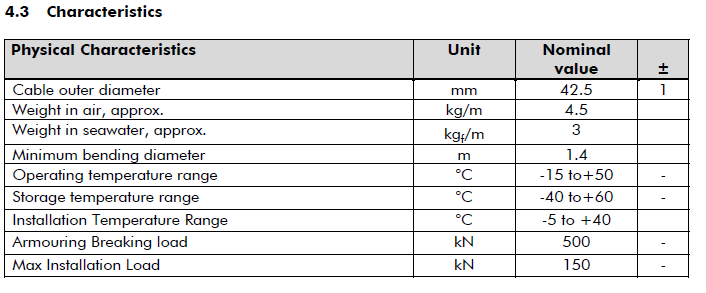 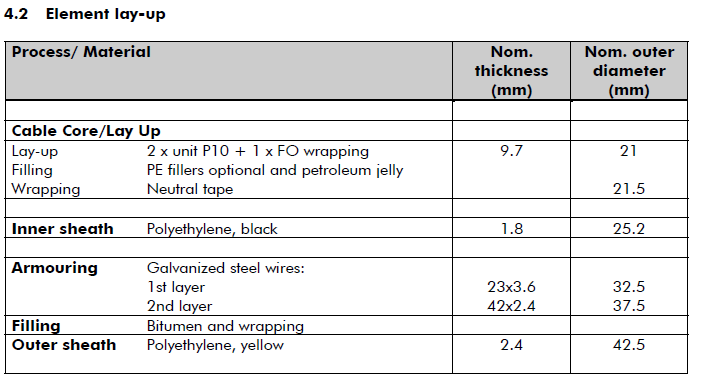 LoVe Project - Aims
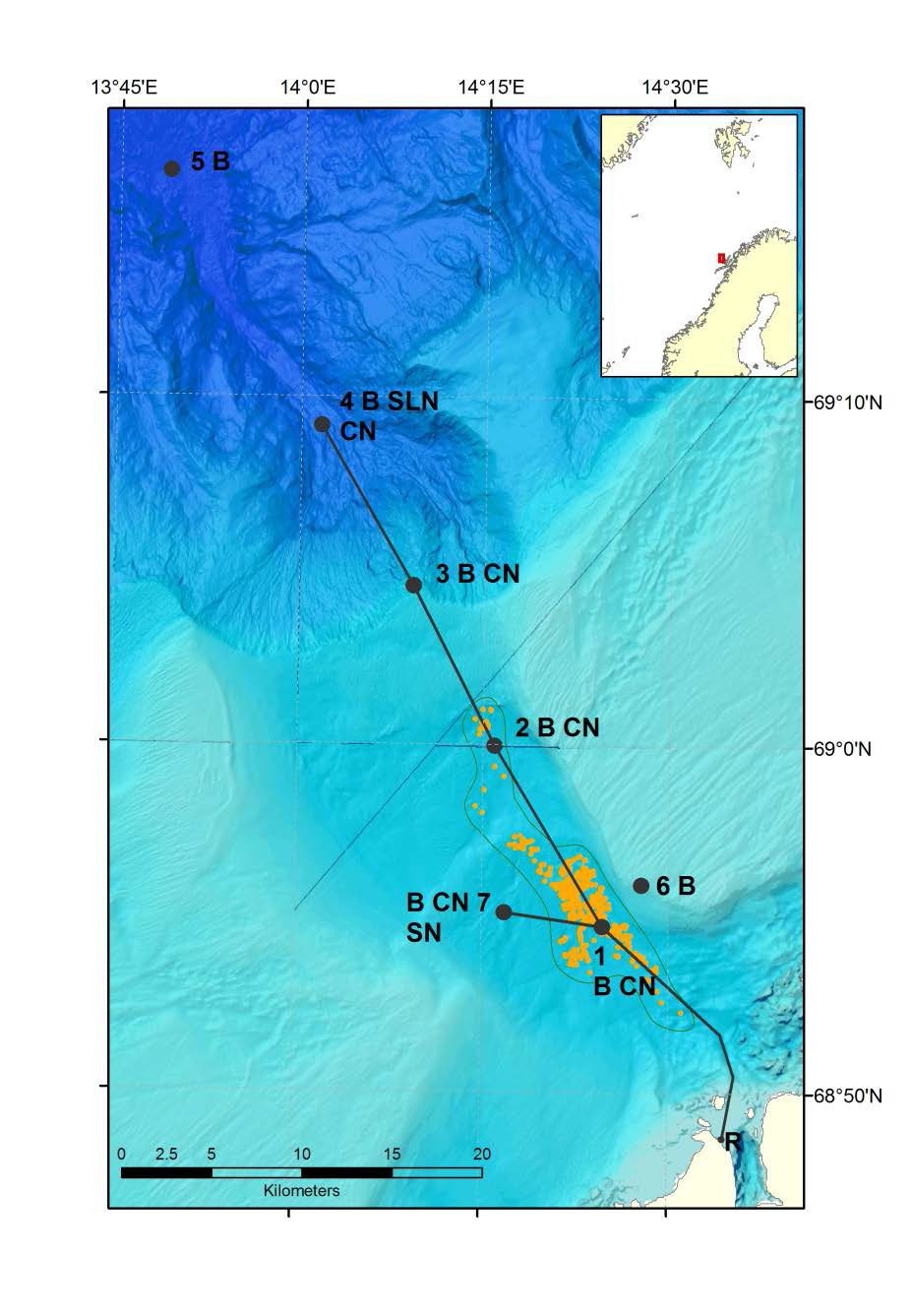 Ecosystems
Marine Resources
Biological Processes
Geological Processes
Chemical Processes
Clima
Early warning systems
	for geo-hazards
LoVe Project - Sensors
Conductivity, temperature, pressure, practical salinity, density
Current, turbidity
Phytoplankton biomass, chlorophyll concentration.
O2, CO2, PH, Nitrate, CH4, Mass Spectometer
Broadband seismometer, tiltmeter, pressure sensors wave height monitoring, piezometer
Echosounders, camera, hidrophones
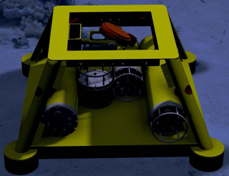 LoVe Project
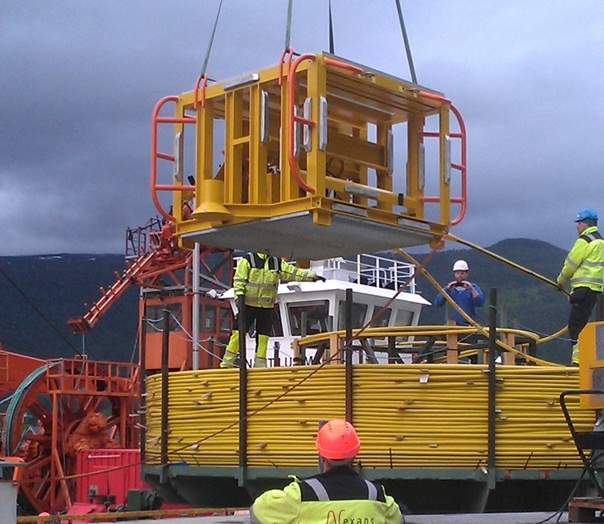 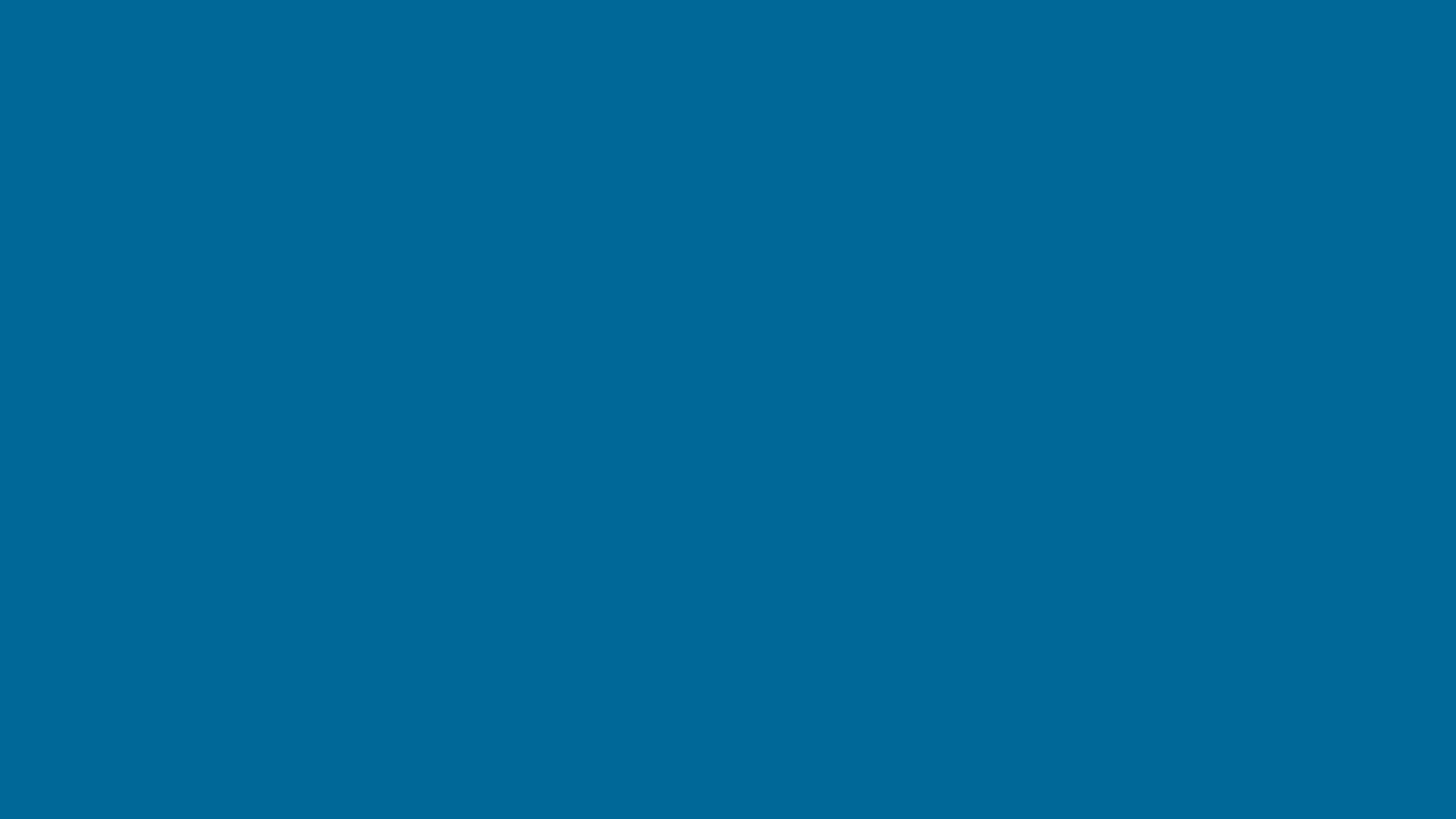 Thank you
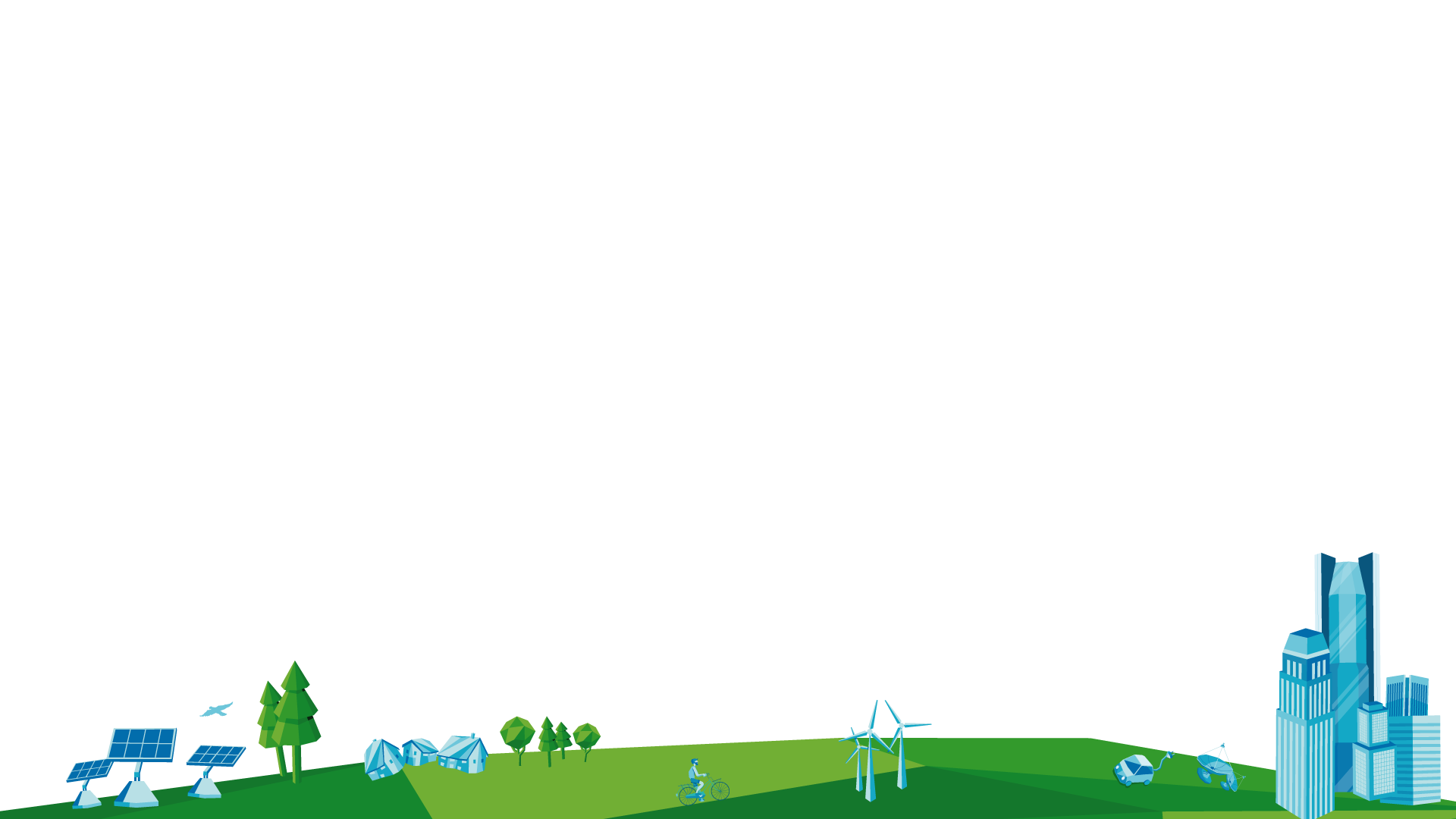